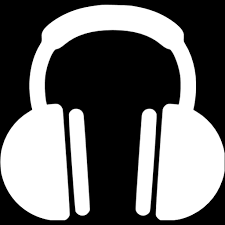 Živjo, a greva poslušat musko?
Izbrala sem vam nekaj smešnih glasbenih posnetkov. 

Lepo si jih razdelite po kapljicah in jih poslušajte takrat, ko se vam pa res nič več ne da.  

Zato je najbolje, da poslušaš brez slike in zraven delaš kaj drugega, na primer uganke in križanke.
Vse jasno? Torej, posnetki so na naslednji drsnici, začnimo! 
https://www.youtube.com/watch?v=VnT7pT6zCcA
https://www.youtube.com/watch?v=UmmOJx_Hxto
https://www.youtube.com/watch?v=Nxgm27oWu3s
https://www.youtube.com/watch?v=CwzjlmBLfrQ
https://www.youtube.com/watch?v=BLXwpGCn2KQ
https://www.youtube.com/watch?v=msSc7Mv0QHY
https://www.youtube.com/watch?v=4QnPNleGIgE
https://www.youtube.com/watch?v=vXuUPcfloQs